Managed/Value-Based Care Organization Project Planning
This project planning template was developed to be a customizable ”at-a-glance” guide to organize, track, and share activities related to a managed care organization (MCO) or value-based care organization (VBC) pilot or offering of the National Diabetes Prevention Program (National DPP) lifestyle change program.
The Building Capacity for Public and Private Payer Coverage of the National Diabetes Prevention Program Lifestyle Change Program project is supported by the Centers for Disease Control and Prevention (CDC) of the U.S. Department of Health and Human Services (HHS) as part of a financial assistance award totaling $4.3M for grant year 5 with 100 percent funded by CDC/HHS. The contents are those of the author(s) and do not necessarily represent the official views of, nor an endorsement, by CDC/HHS, or the U.S. Government.
If you require this document in an alternative format, such as larger print or a contrasted  background, please contact NACDD’s Communications Department at publications@chronicdisease.org. Alternate formats can be made available within two weeks of a request.
Managed/value-based care organization
Project Planning Template
Content last updated: March 2023
How to Use this Project Plan Template
Activities in the project plan template have been added and color coded to represent: Internal Planning/Activities, Establish or Leverage Partnerships Activities, and Screen, Test, Refer, Enroll Activities.
The activities depicted in the customizable project plan are an example of approaches and a sequence of events to support efforts with MCOs/VBCs in offering or piloting the National DPP lifestyle change program; however, content can be adjusted to fit work with other payers and/or evidence-based programs.
You may use any activities listed, change them, and/or add your own (copy and paste boxes to create new ones). 
Box length can be adjusted to account for the estimated time to completion. Each box within the background of the template is equivalent to one month (table totals one year). The top row is divided in quarters and can be deleted or edited for different timeframes.
Relevant resources are included in slides following the template, organized according to topic and stage of operationalization for MCO/VBC pilot/offering.
Note: This presentation was produced on a PC. Functionality and/or appearance may change if viewed on non-PC device and hyperlinks may only be accessible in presentation mode or by control/right click.
MCO/VBC Project Plan At-a-Glance
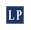 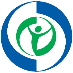 Finalize objectives
Create market-ing plan
Develop sustainability plan
Create evaluation plan
Evaluate
Evaluate
Evaluate
Evaluate
Determine funding mechanism for pilot, if applicable
Educate decision makers on learnings and pathways to coverage
Contract with MCO/VBC(s)
Identify eligible participants
Enroll cohorts
Deploy retention strategy (participant engagement, program supports, etc.)
Identify partner CDC-rec orgs
Outreach to eligible participants
Implement referral and tracking system
Implement bi-directional process
Implement health equity screening and response
Identify additional referral sources (health care providers, laboratories, etc.)
[Speaker Notes: In addition to above tasks, participation in technical assistance and capacity building/training opportunities can help teams advance project goals.]
Medicaid/MCO Coverage Resources
Coverage Toolkit: Medicaid
Medicaid Coverage
Medicaid Case for Coverage
Determining the Medicaid Enrolled Provider Type
Medicaid Reimbursement
Medicaid Coding and Billing
Medicaid Data and Reporting
Coverage Toolkit: Managed Care Organizations
MCO Coverage
MCO Reimbursement
MCO Contracting
MCO Coding and Billing
Data Sharing and Contracting Resources
Coverage Toolkit: Data & Reporting
Coverage Toolkit: MCO Contracting
Participant Identification, Recruitment, & Referral Resources
Coverage Toolkit: Medicaid Screening & Identification
Coverage Toolkit: Medicaid Recruitment & Referral
CDC: Health Communication and Marketing Toolkit
CDC: National DPP Marketing Materials
CDC: National DPP Resources for Engaging Health Care Providers
CDC: Emerging Practices: Guide for Using Incentives to Enroll and Retain Participants
Participant Retention Resources
Coverage Toolkit: Medicaid Retention
CDC: Program Champion Strategy Toolkit and Promotional Materials
CMS: Medicaid Incentives for Prevention of Chronic Disease
CDC: Emerging Practices: Guide for Using Incentives to Enroll and Retain Participants
CDC: Keys to Success: Using Program Supports for Retention
Sustainability Resources
Coverage Toolkit: Sustainability
Engaging ACOs
Building Network Capacity
Health Equity Resources
Coverage Toolkit: Health Equity
Defining Health Equity
Connecting SDOH and HRSN to Prediabetes and Type 2 Diabetes
The National DPP Lifestyle Change Program and Addressing HRSN
The Role of Medicaid in Addressing HRSN
State and National Health Equity Initiatives
CDC: Core Health Equity and Intervention Strategy 
CDC: Reaching Underserved Populations Resources
HMA Brief: Strategies for Addressing SDOH and Health Equity